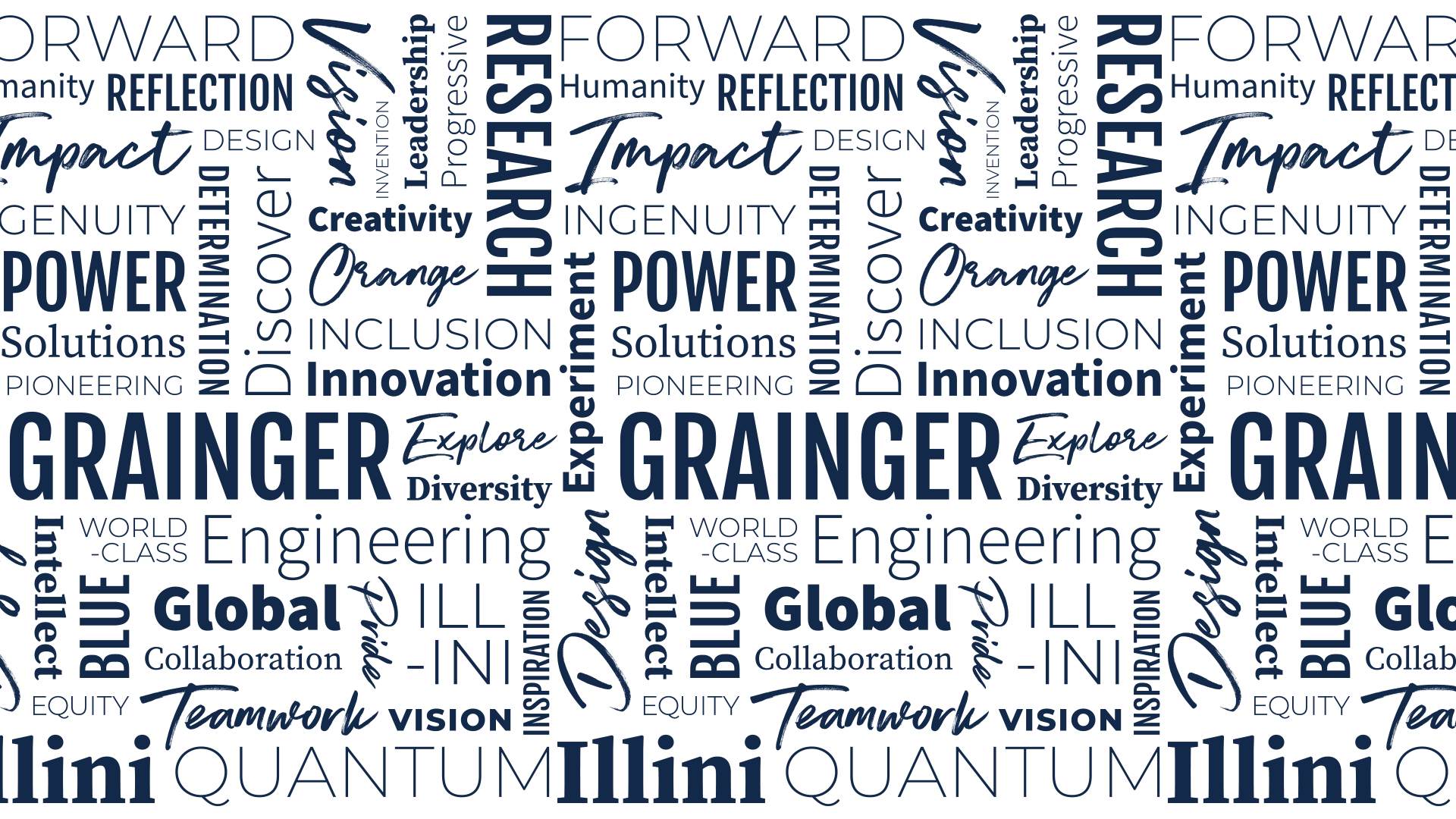 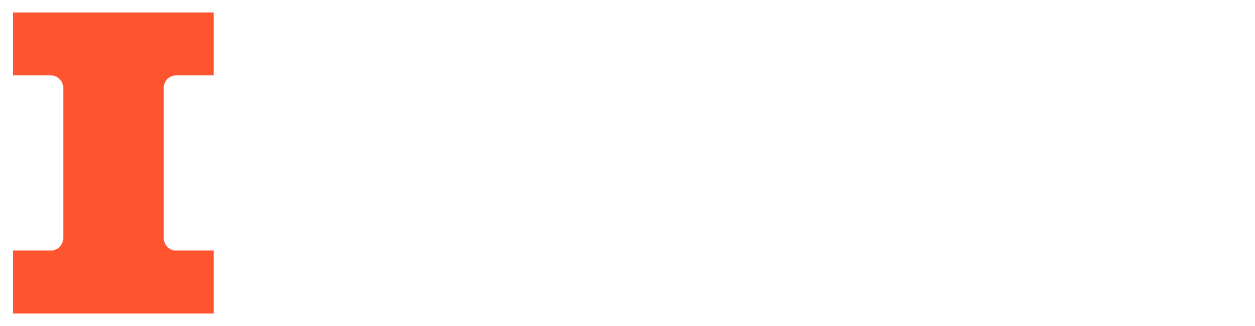 Hearing Alarm System
ECE 445 Final Presentation

Alex Yuan
Jake Fava
Jinzhi Shen
Team 8

TA: Hojoon Ryu
Professor: Arne Fillet
‹#›
Agenda
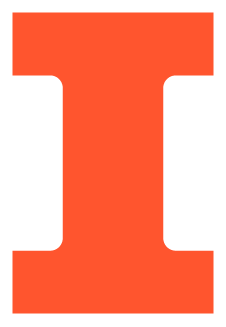 Objective
Design Overview
Testing
Challenges
Successes
Conclusion
‹#›
ECE 445
GRAINGER ENGINEERING
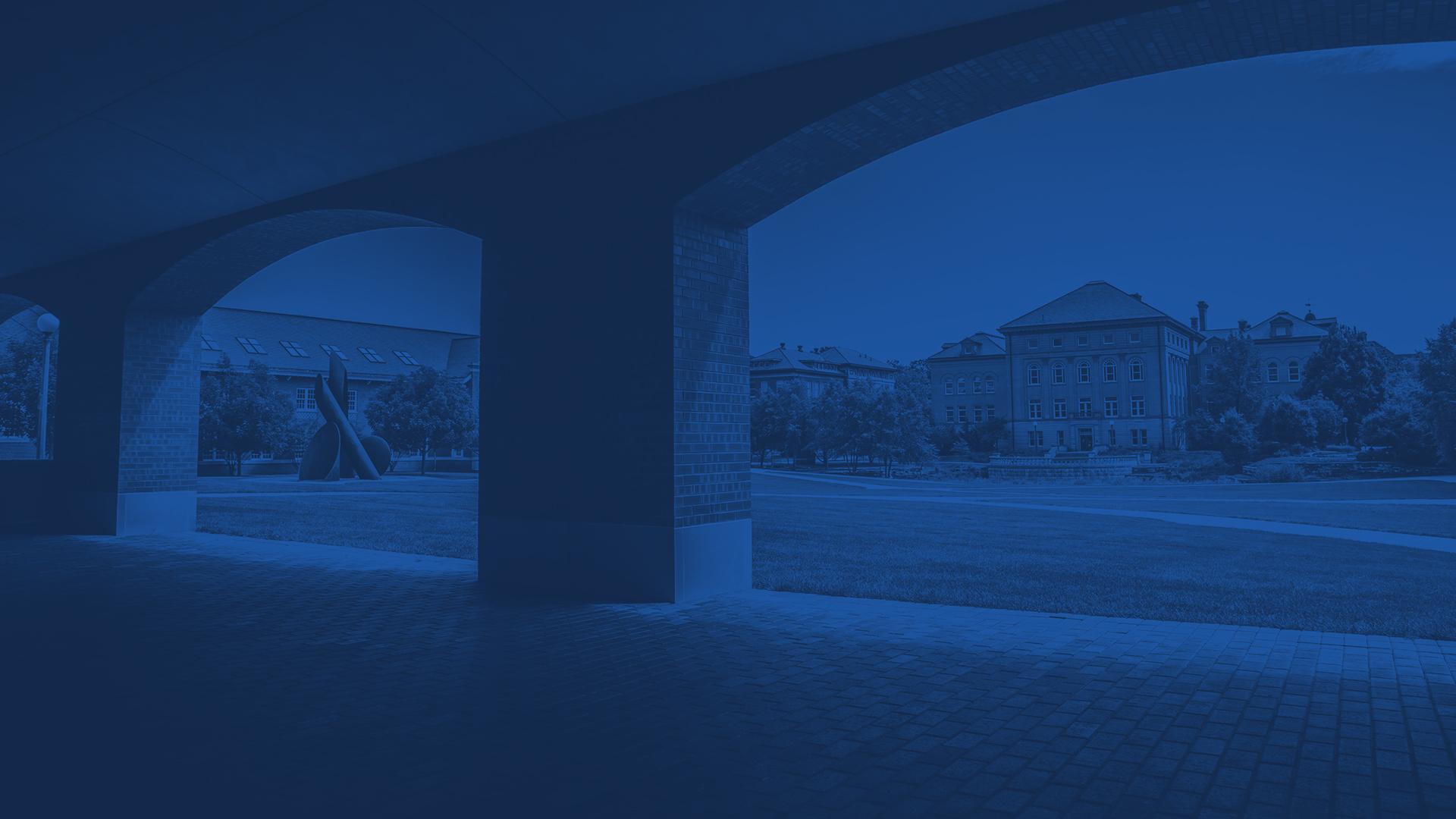 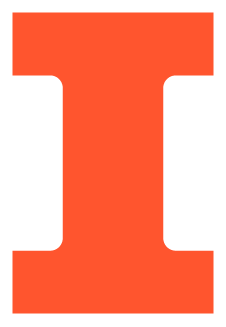 OBJECTIVE
‹#›
ECE 445
GRAINGER ENGINEERING
Musical Instruments are LOUD
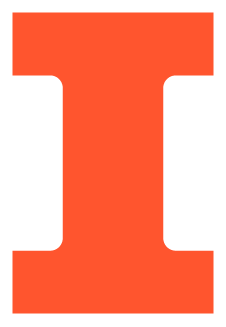 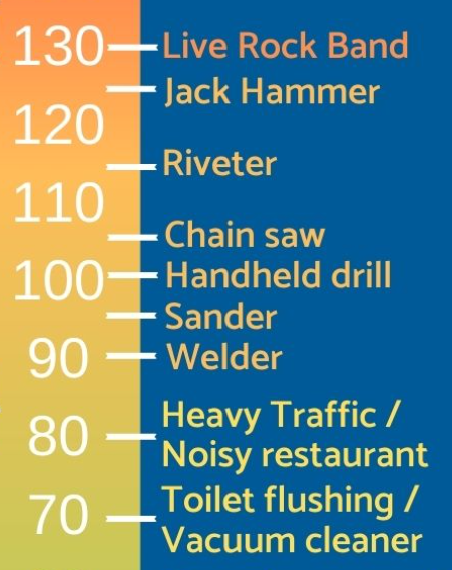 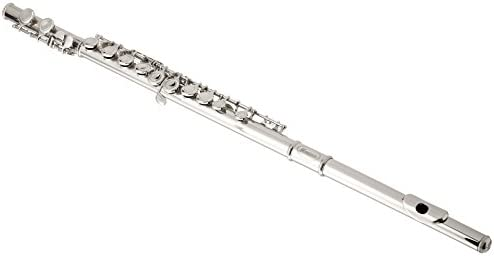 Flute | 92-103dB
French Horn | 90-106dB
Oboe | 95-112dB
Trombone | 85-114dB
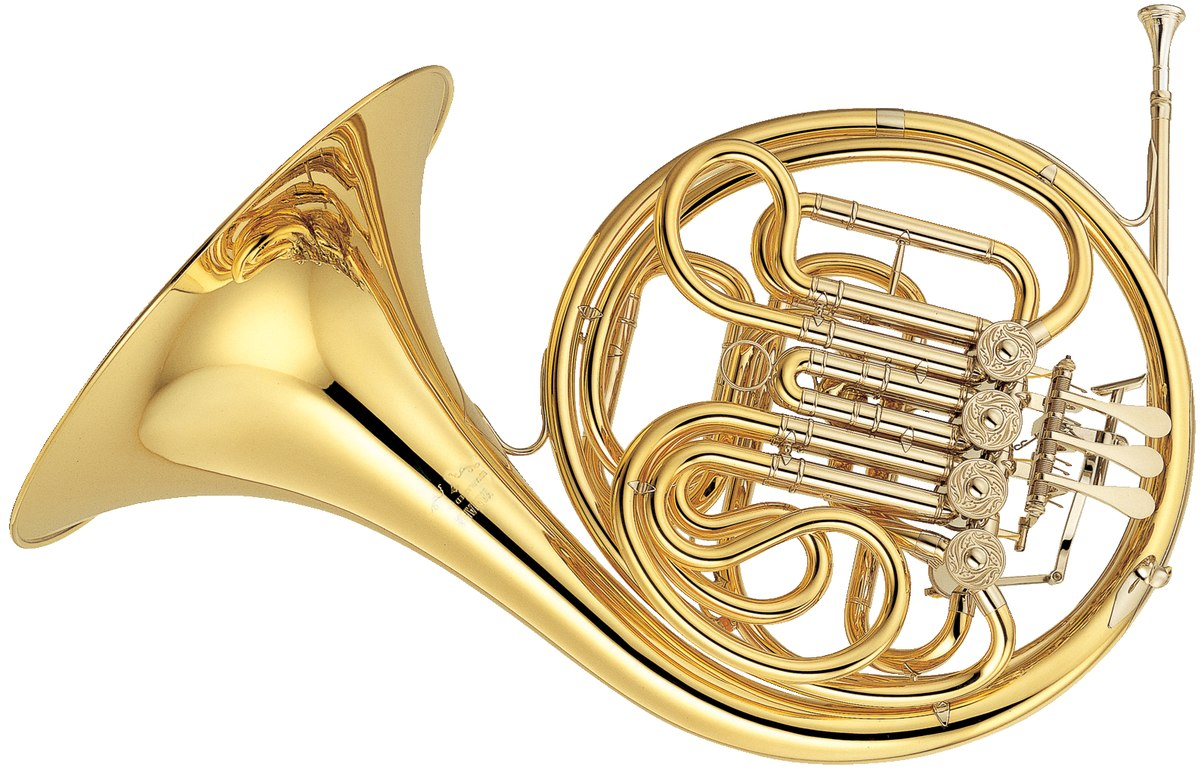 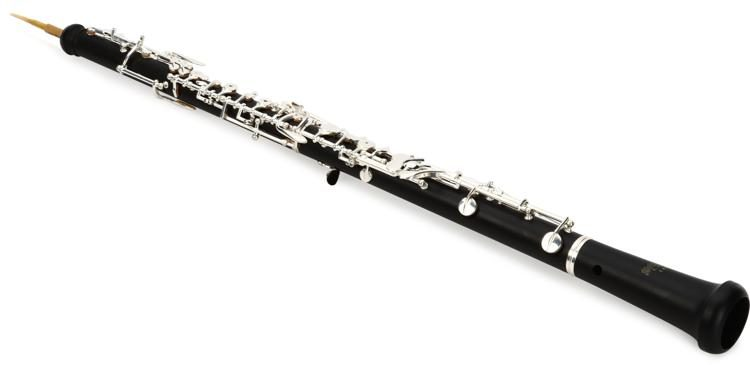 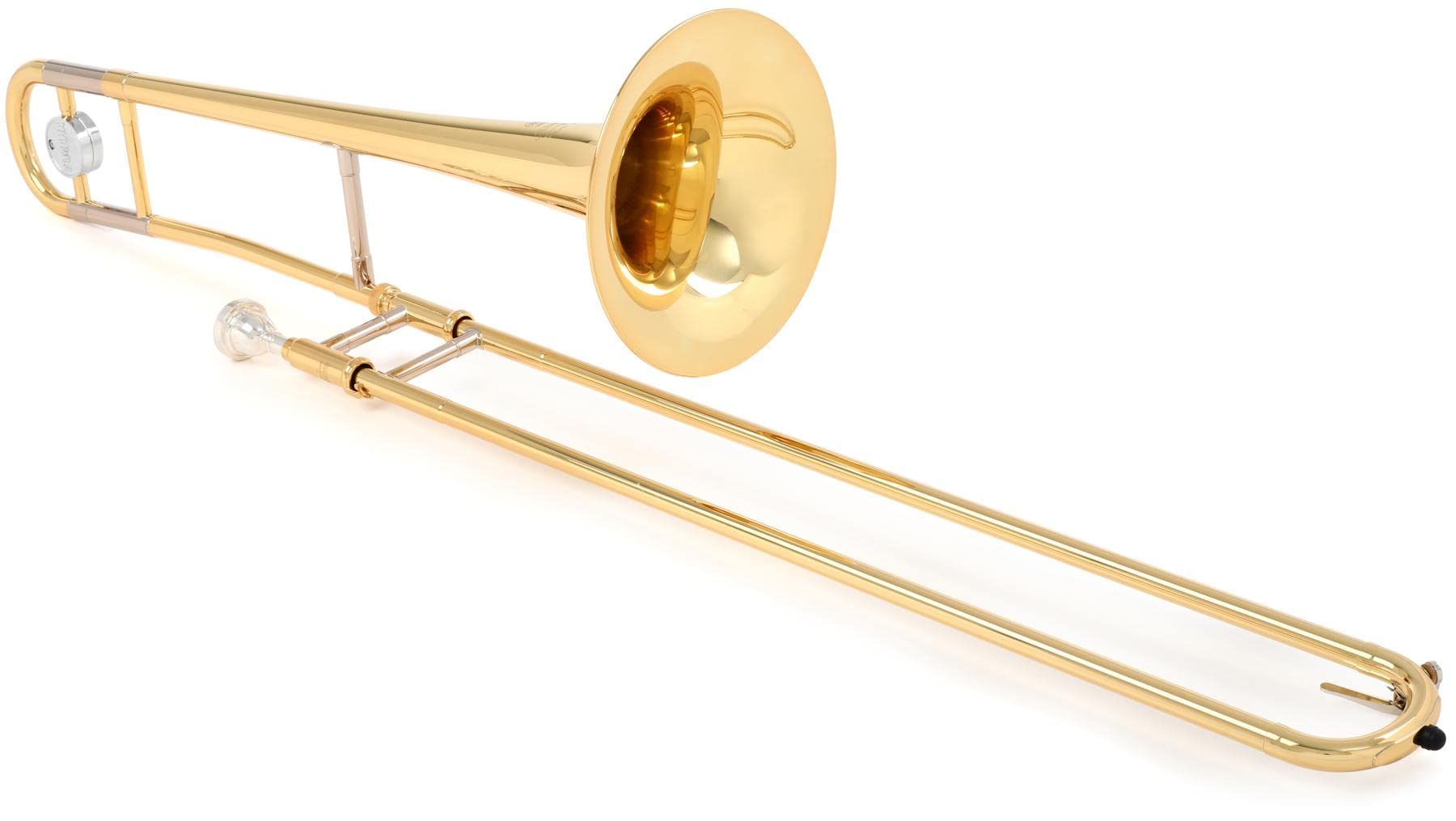 ‹#›
ECE 445
GRAINGER ENGINEERING
According to the CDC, Dangerously Loud
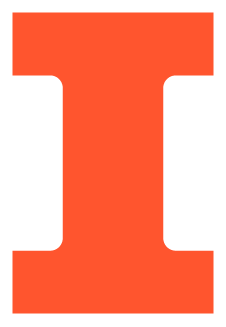 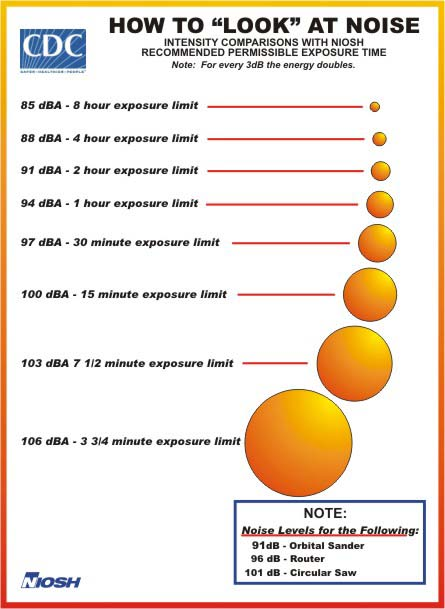 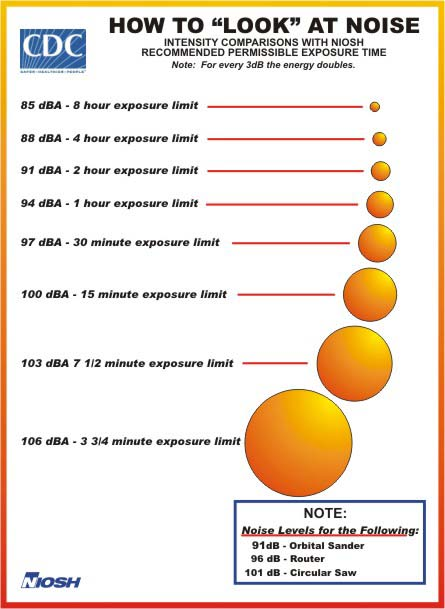 ‹#›
ECE 445
GRAINGER ENGINEERING
But Students Don’t Use Hearing Protection
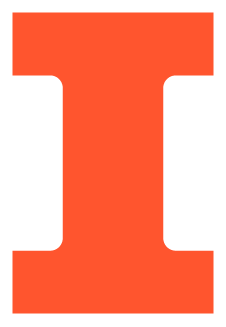 “Despite these findings, the survey revealed that 21 out of the 27 participants surveyed reported never using hearing protection devices.”
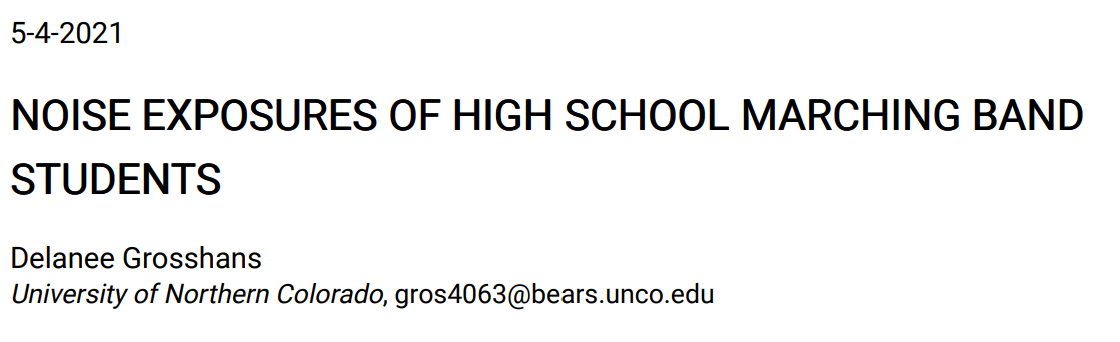 “The average sound levels across various positions throughout the ensemble were above 98 dB at every position, with peaks of at least 112 dB in every position. Over 50% of participants reported that they did not ever use hearing protection during rehearsals.”
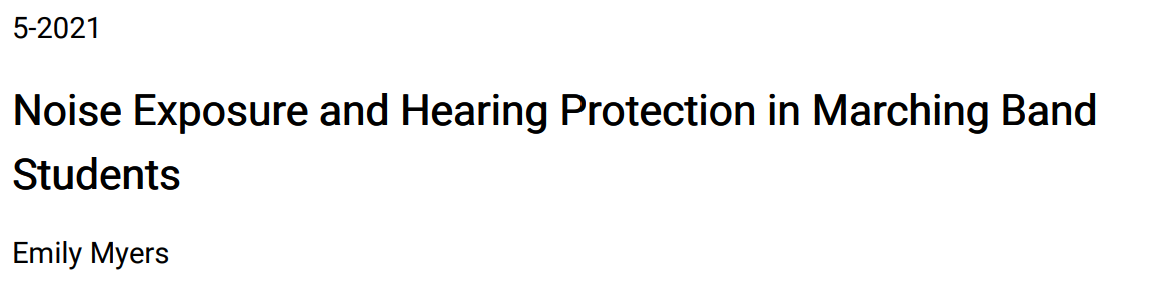 ‹#›
ECE 445
GRAINGER ENGINEERING
Our Objective:
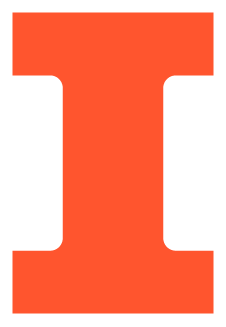 How might we educate middle and high school musicians on their sound exposure levels and encourage them to use hearing protection?
‹#›
ECE 445
GRAINGER ENGINEERING
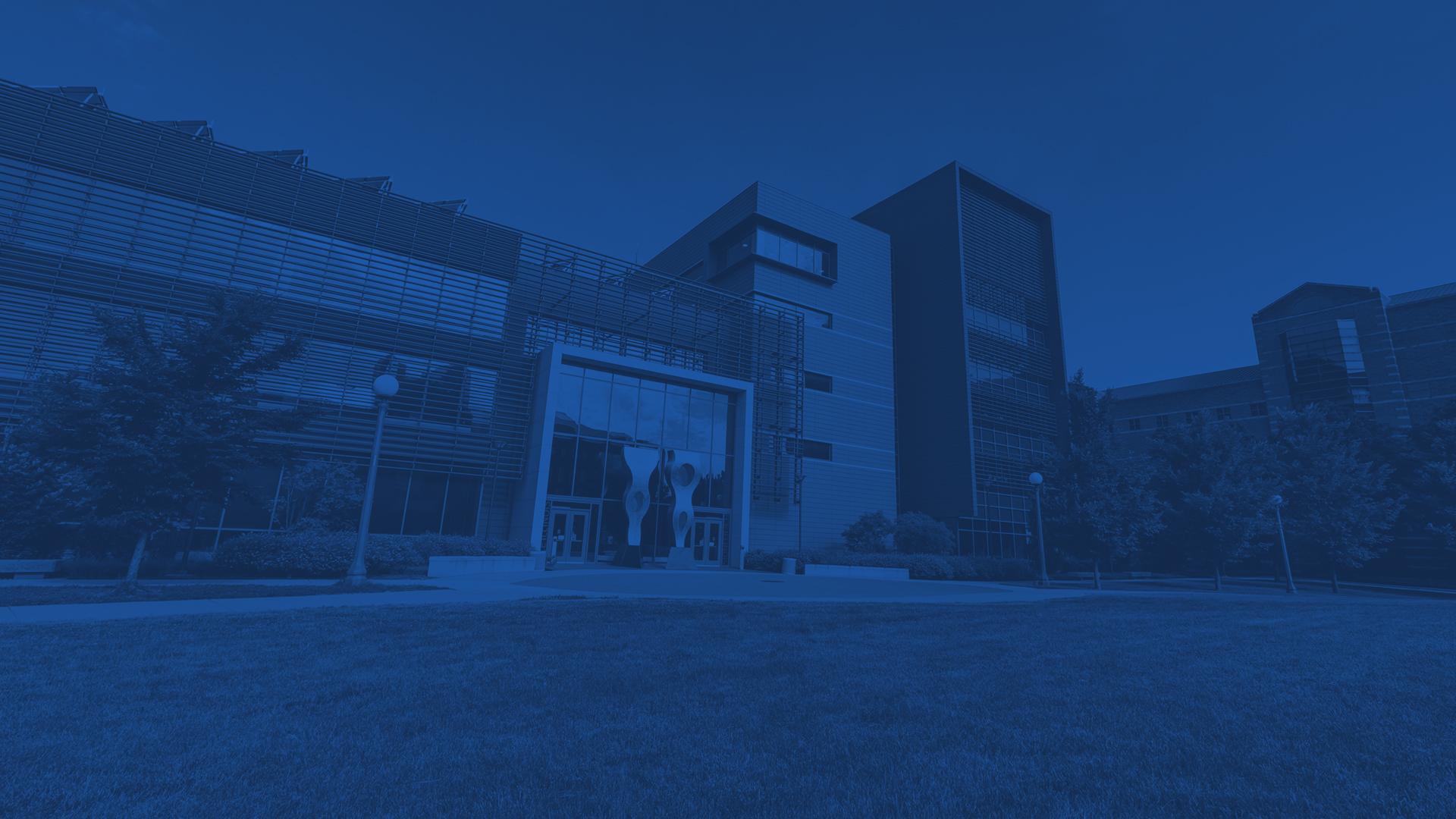 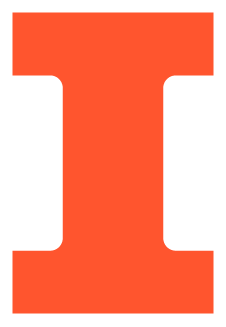 DESIGN OVERVIEW
‹#›
ECE 445
GRAINGER ENGINEERING
Initial High-Level Design
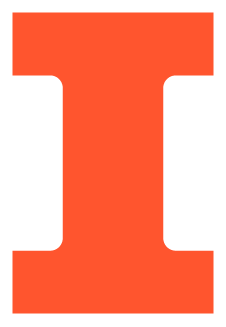 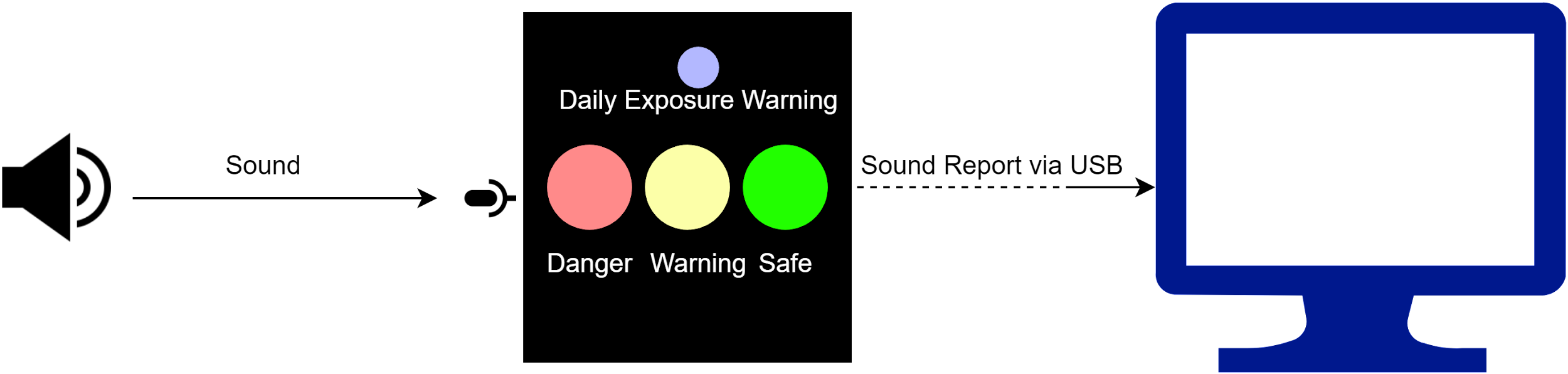 Visual aid from design document
High-Level Requirements:
Detect and signal when sound levels are dangerous (indicated by red LED)
Detect and signal when dosage threshold is surpassed (indicated by blinking LED)
Transmit collected data via USB and generate a user-friendly graphical report
‹#›
ECE 445
GRAINGER ENGINEERING
Initial Subsystem Block Diagram
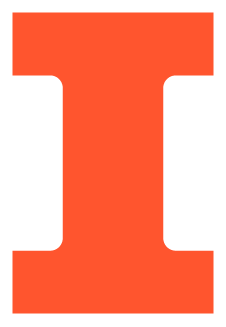 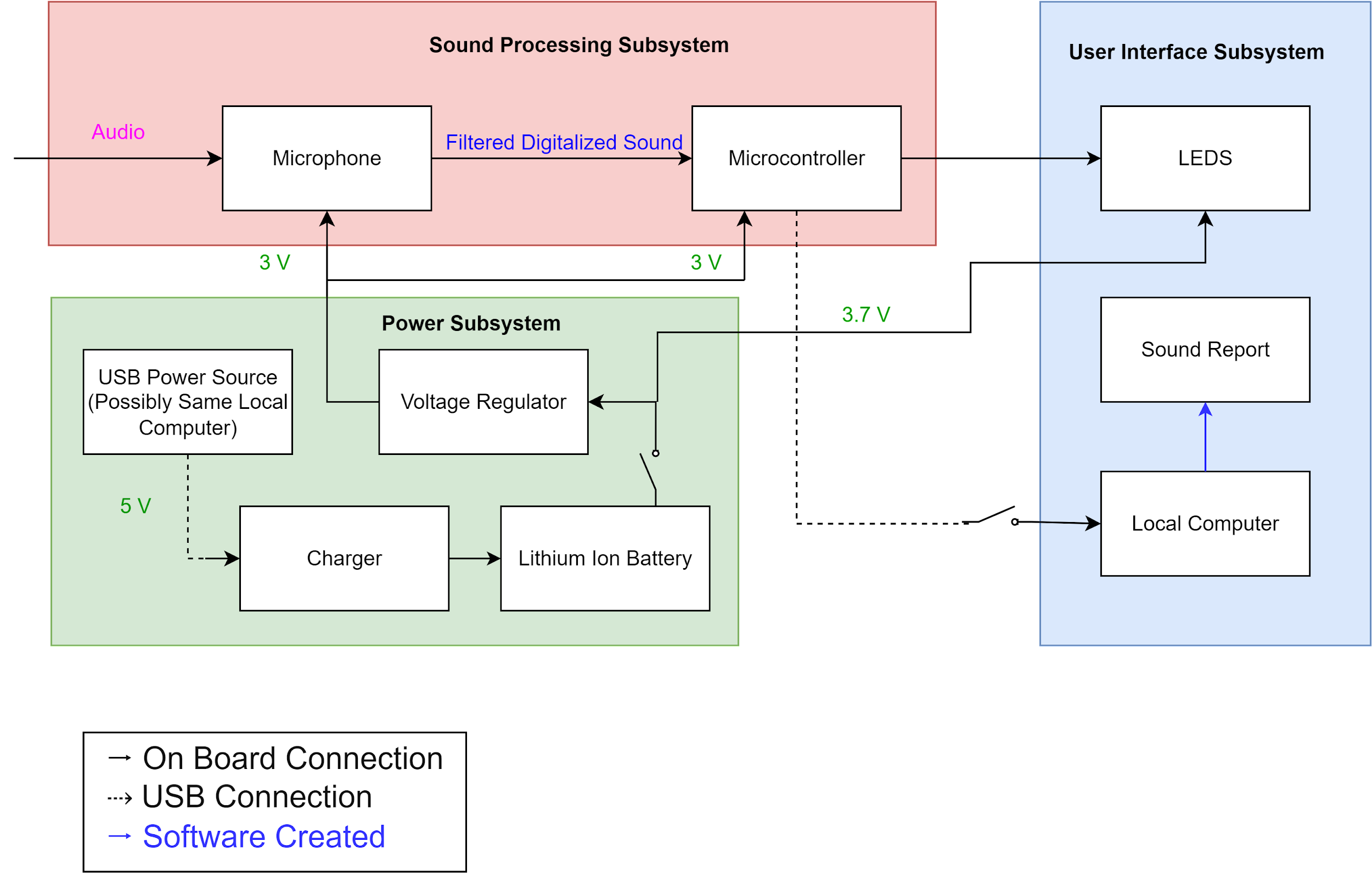 Initial Subsystems:
Sound Processing
User Interface
Power
Initial block diagram from design document
‹#›
ECE 445
GRAINGER ENGINEERING
Design Change #1 - Battery Removal
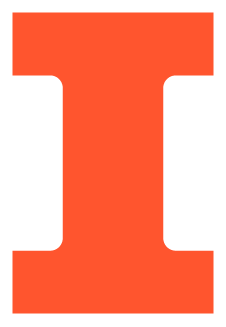 Description:
Lithium-Ion battery and charger removed from power subsystem
Replaced with USB power
Rationale:
Reducing design complexity
Consideration of context (music practice rooms with computers)
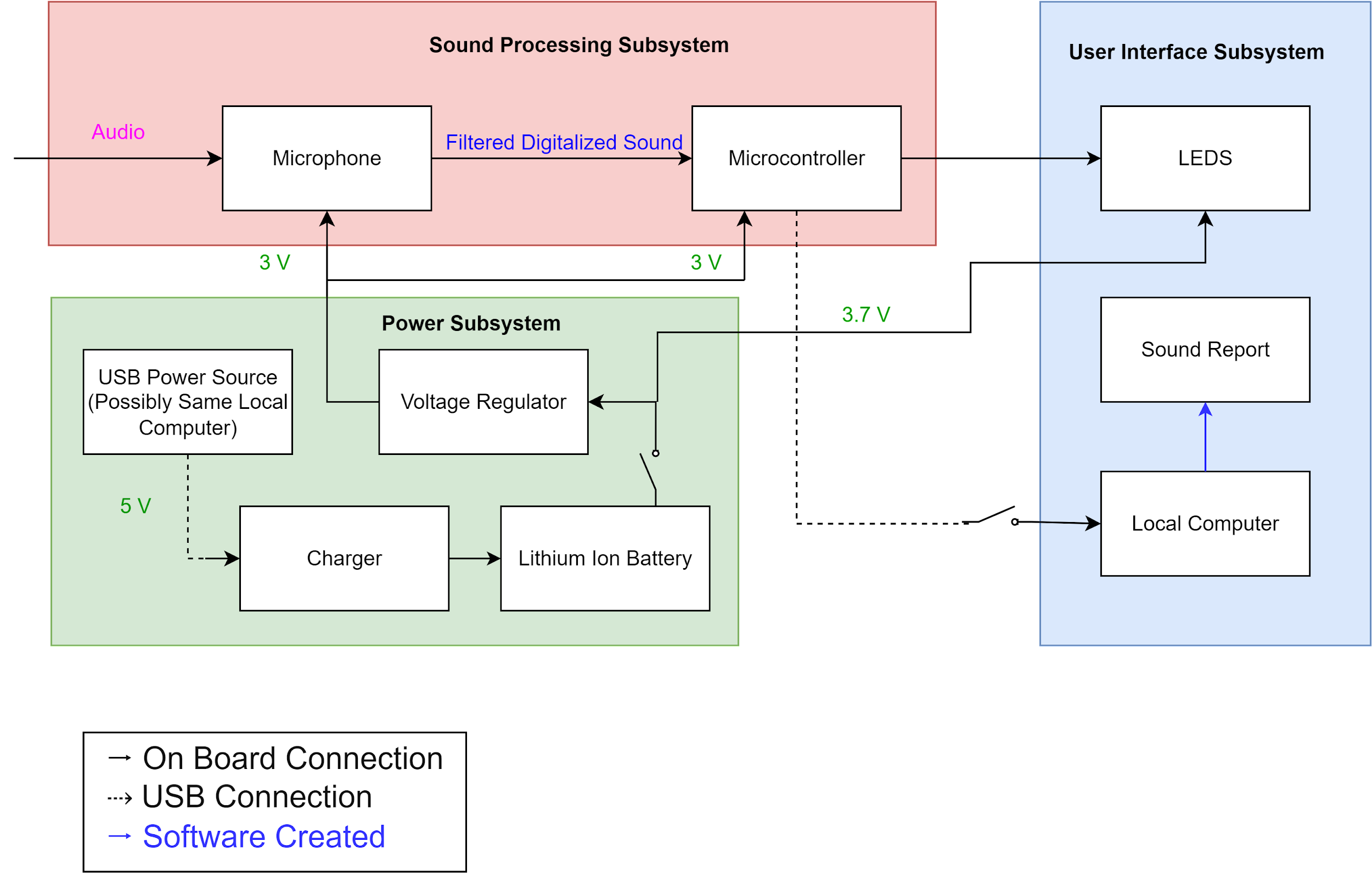 O
O
Changes reflected in block diagram
‹#›
ECE 445
GRAINGER ENGINEERING
Design Change #2 - Microcontroller Unit Change
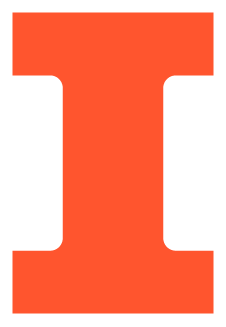 Description:
Changed MCU to another in same family
STM32F103 > STM32F401
Rationale:
New chip needed to accommodate I2S protocol from microphone
Old chip unable to be programmed directly via USB
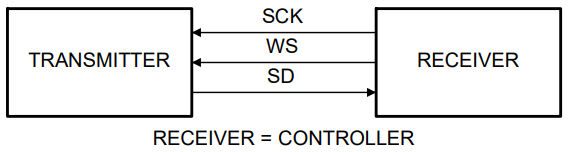 High-level view of I2S protocol
‹#›
ECE 445
GRAINGER ENGINEERING
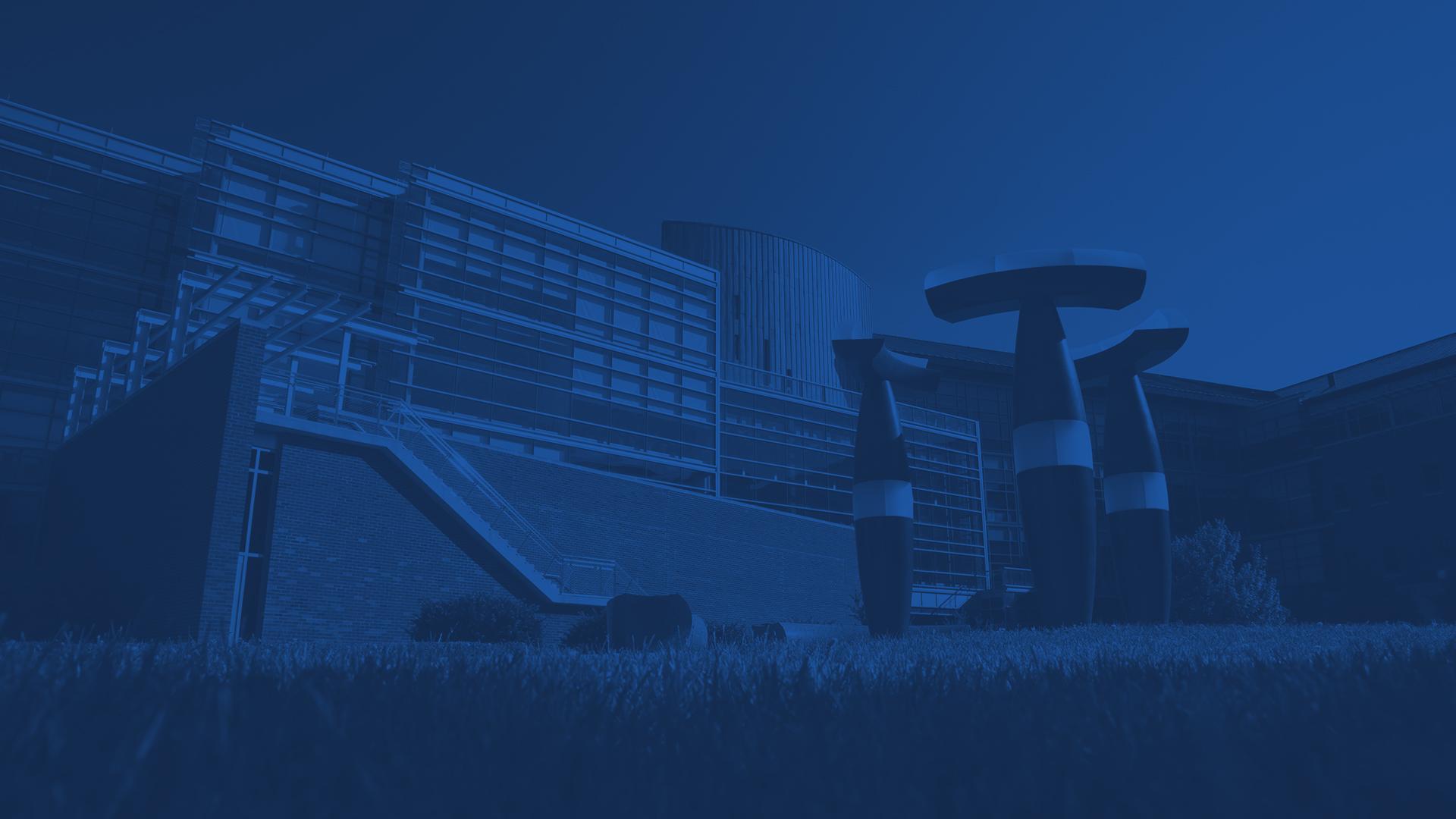 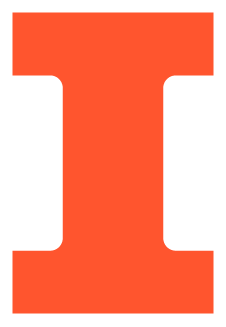 TESTING
‹#›
ECE 445
GRAINGER ENGINEERING
PCB Testing Was Largely Unsuccessful
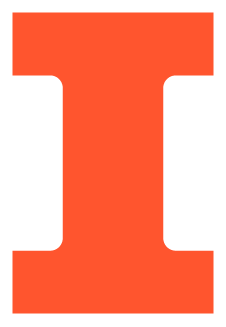 Description:
Replacement components did not arrive in time
Made an attempt at fixing initial soldering job
Found linear regulator to be malfunctioning
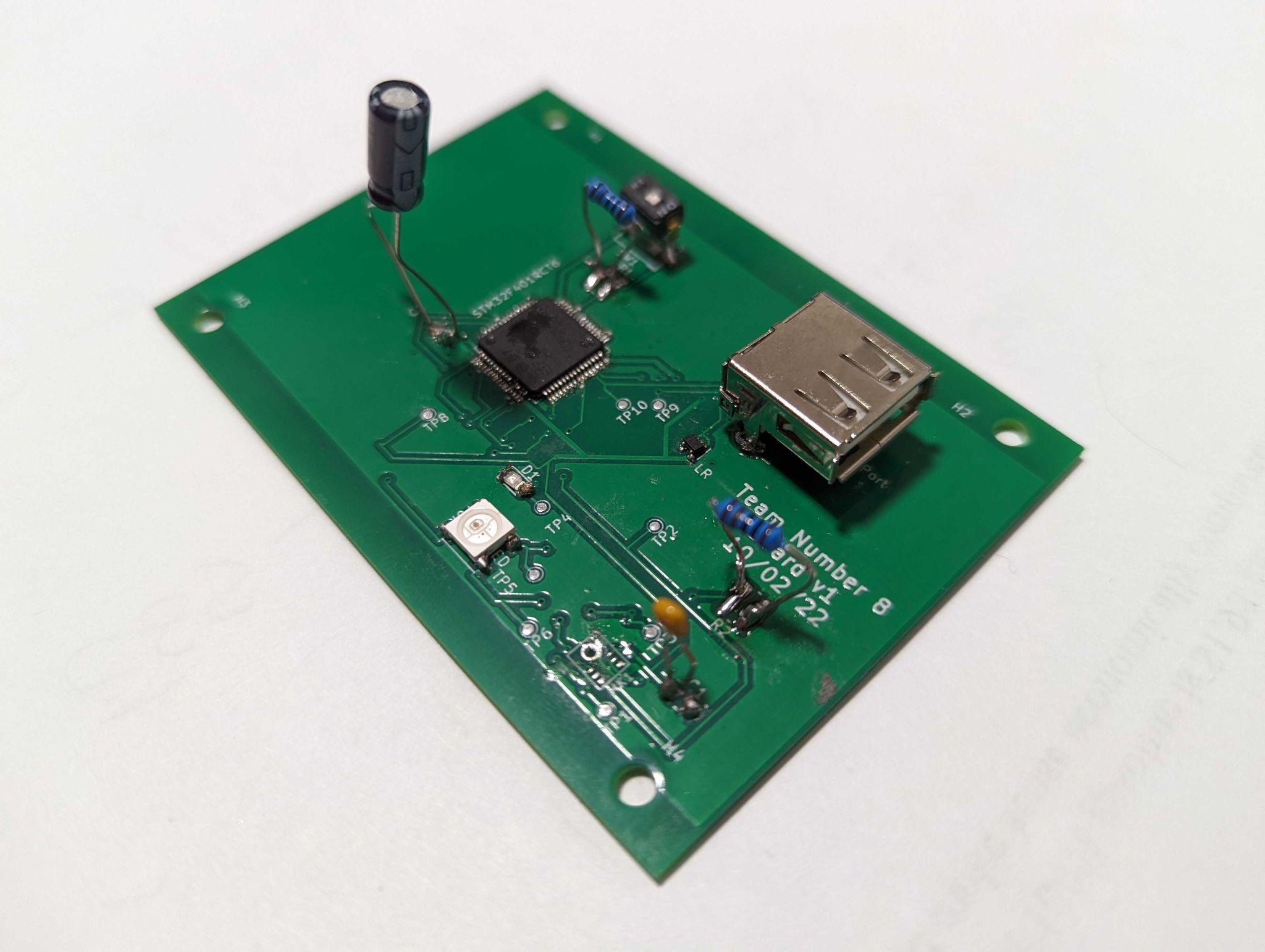 Final soldered PCB
‹#›
ECE 445
GRAINGER ENGINEERING
Sound Processing Software Example Readout
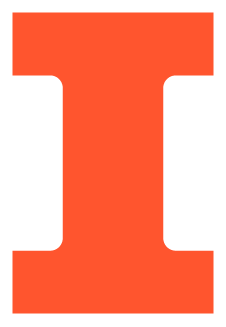 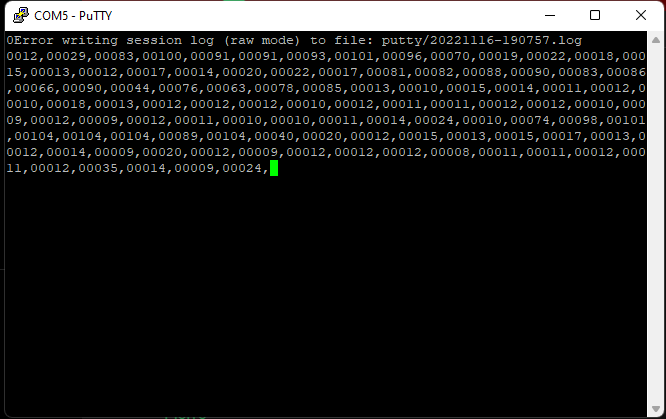 First example: raw decibel readings from microcontroller
Arrows show spikes in SPL from clapping
‹#›
ECE 445
GRAINGER ENGINEERING
Sound Processing Calibration Was Largely Successful
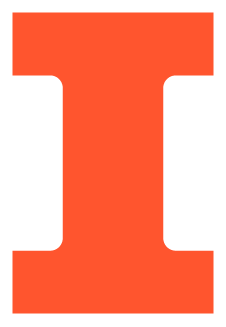 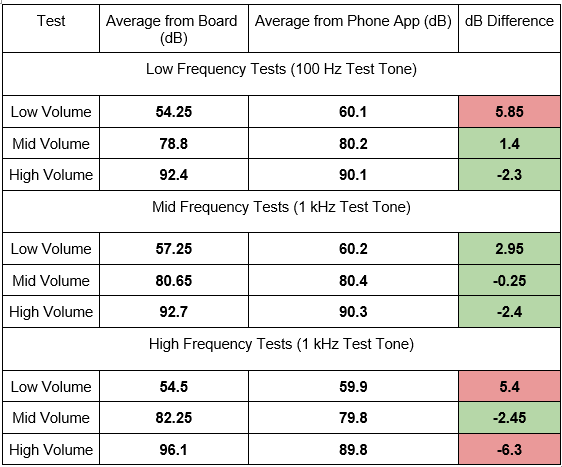 Sound processing subsystem test results
‹#›
ECE 445
GRAINGER ENGINEERING
Video of Successful LED Response
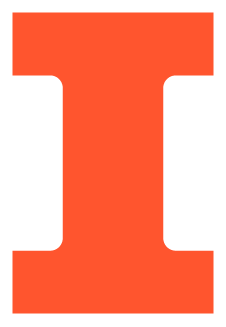 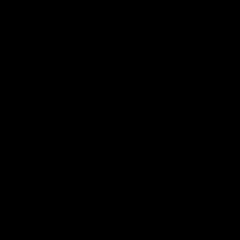 Colored LEDs responding to different dB levels

Green — Safe 
(80dB or less)
Yellow — Potentially harmful (80-90dB)
Red — Certainly harmful (90dB+)
‹#›
ECE 445
GRAINGER ENGINEERING
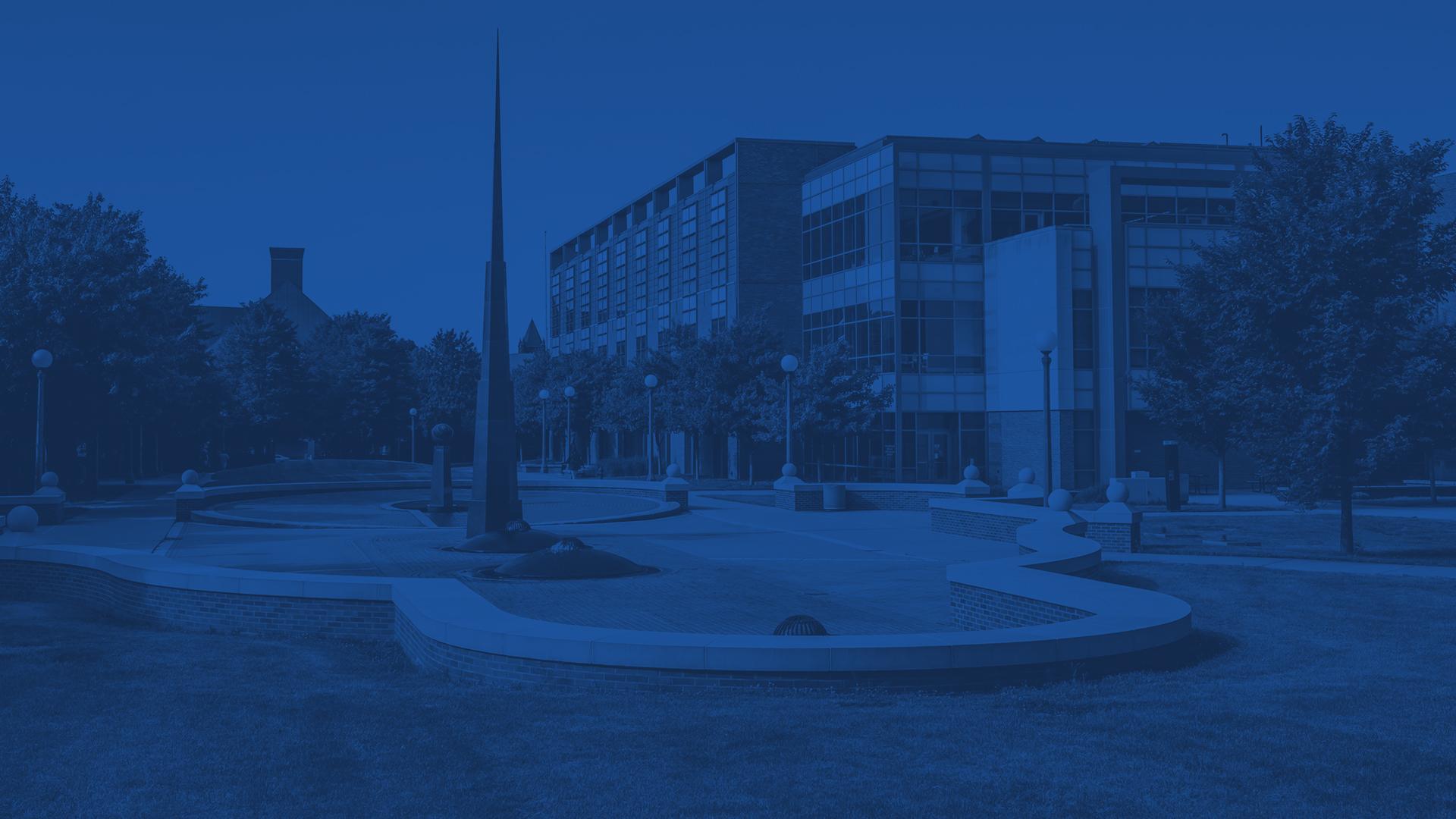 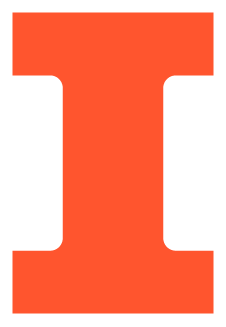 CHALLENGES
‹#›
ECE 445
GRAINGER ENGINEERING
Challenge #1 - Initial Design Impracticalities
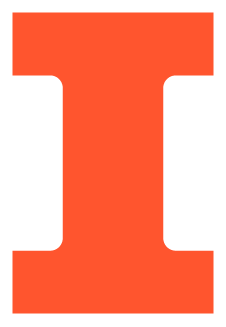 Description:
Initial PCB design missing boot switch
Solution:
Identified issues early enough 
Changed MCU 
Built and ordered second PCB
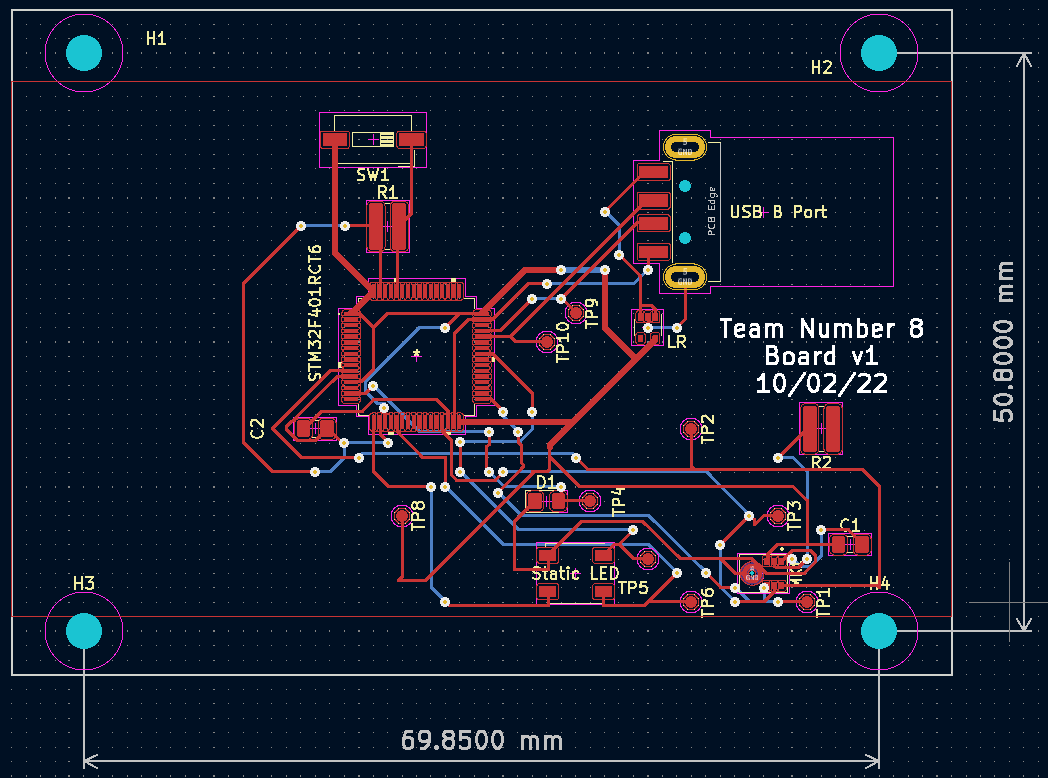 Updated PCB design
‹#›
ECE 445
GRAINGER ENGINEERING
Challenge #2 - Shipping Delays
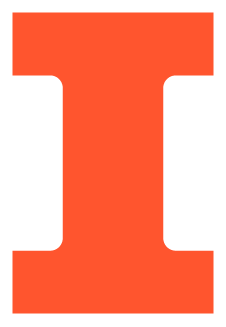 Description:
International shipping MCUs caused delays multiple times
Solution:
Next time:
Order farther ahead in advance
Order multiples of every part
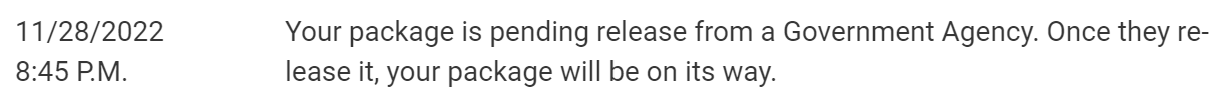 Screenshot of UPS shipping status
‹#›
ECE 445
GRAINGER ENGINEERING
Challenge #3 - Hand Skill Deficiencies
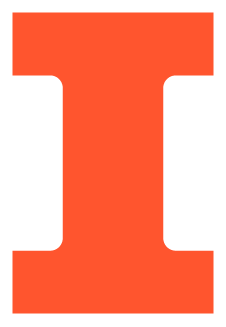 Description:
No team members had microelectronic soldering experience
First attempt at soldering PCB failed
Multiple crossed MCU pins
Irreparable damage to microphone
Solution:
Extensive practicing on old board/chips
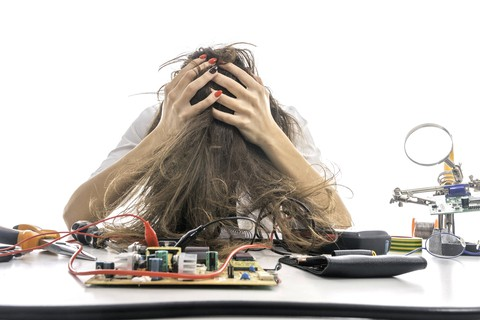 Dramatization of lab sessions
‹#›
ECE 445
GRAINGER ENGINEERING
Challenge #4 - PuTTY Logging Issues
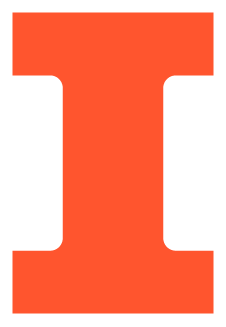 Description:
Unable to get PuTTY to save logs
Affected efficacy of sound reports
Solution:
Next time:
Budget more troubleshooting time
Find alternative logging solution(s)
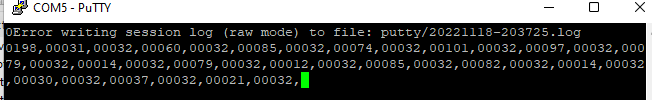 Persistent PuTTY error we kept getting
‹#›
ECE 445
GRAINGER ENGINEERING
Challenge #5 - Acquiring Frequency Data
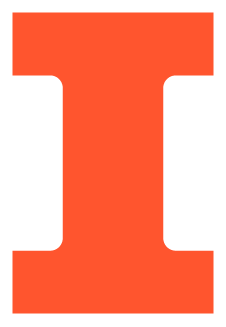 Description:
Unable to accurately collect frequency information from I2S microphone
Solution:
Next time:
Budget more troubleshooting time
Potential causes:
Data filtering
Incorrect I2S data configuration
Depreciated ARM math functions
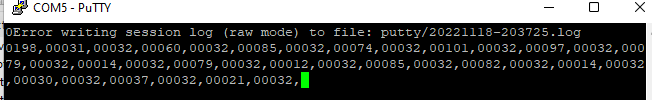 Raw USB data showing 
static frequency values
‹#›
ECE 445
GRAINGER ENGINEERING
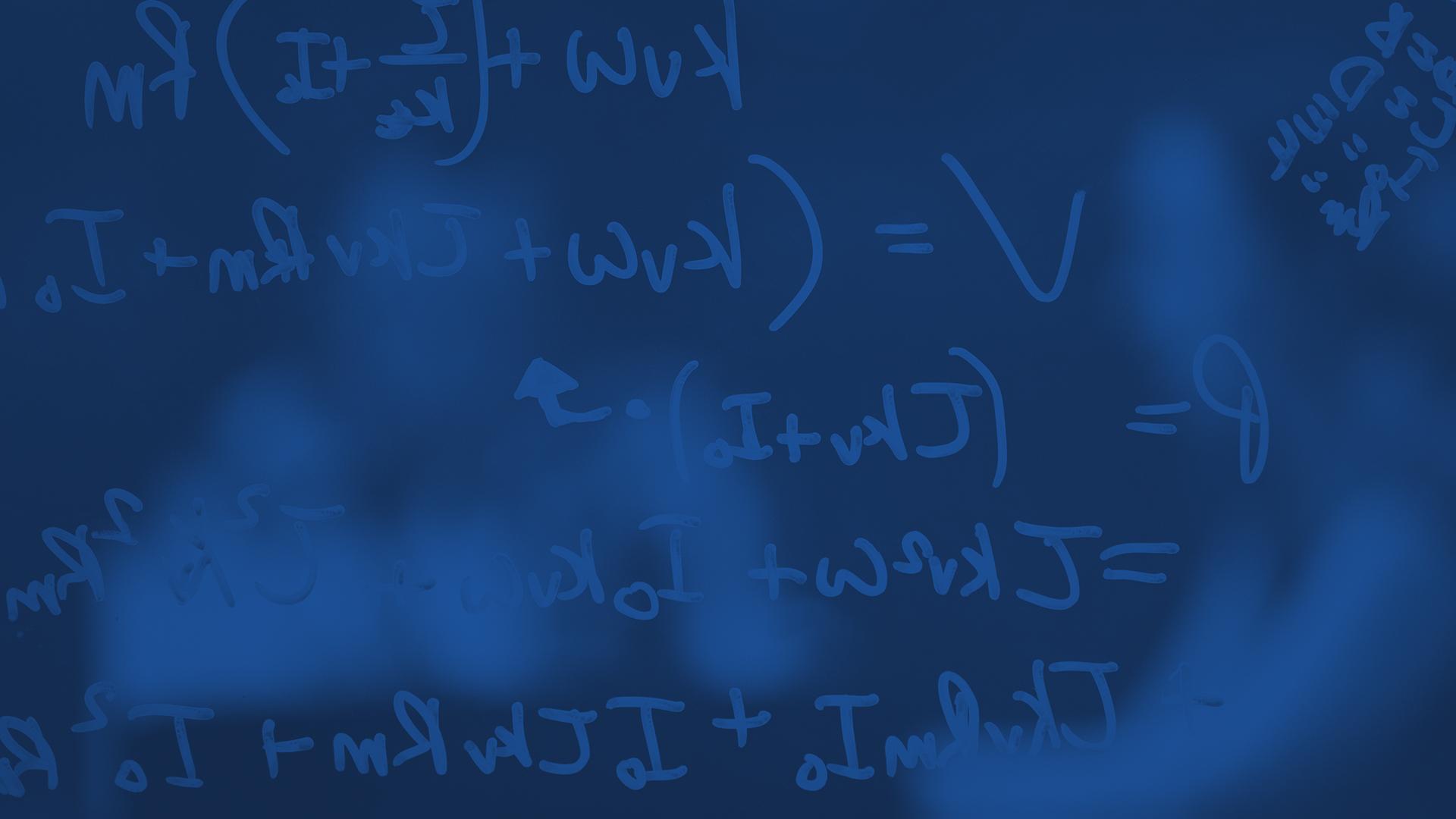 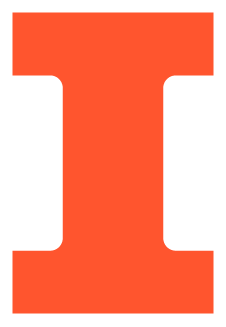 SUCCESSES
‹#›
ECE 445
GRAINGER ENGINEERING
Success #1 - PCB Design Passed Audit
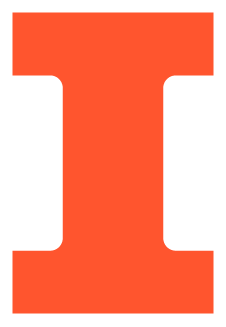 Description:
Despite lack of PCB experience, we were able to successfully design our PCB to pass the PCBWay audit
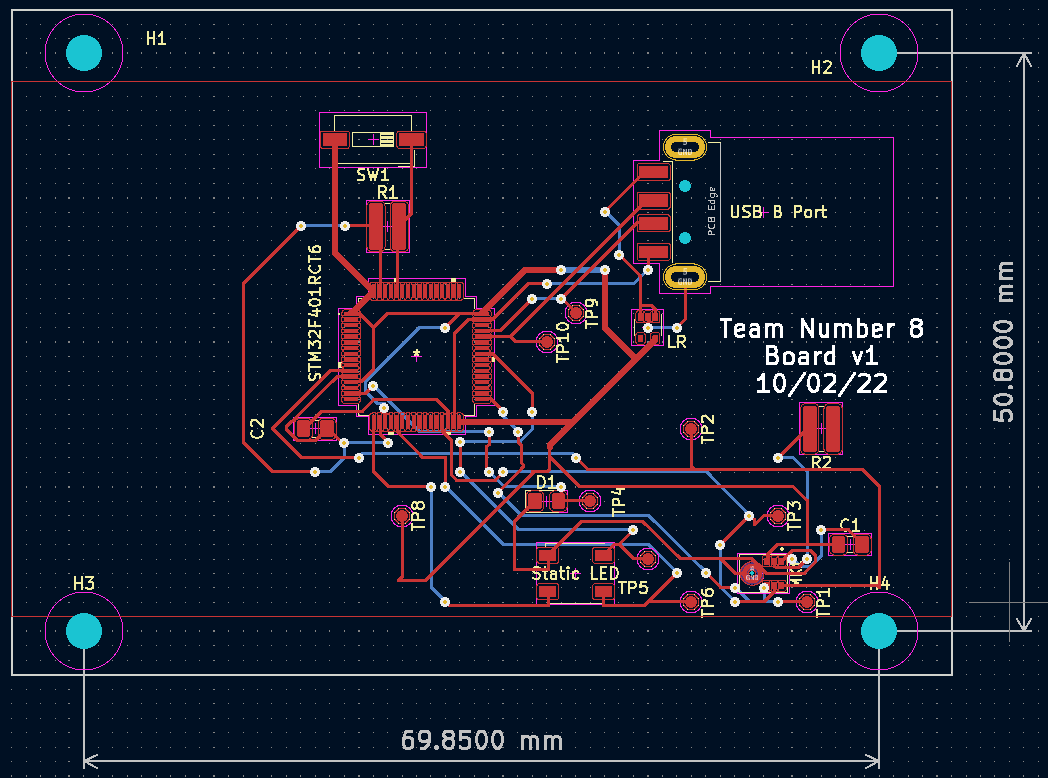 Approved PCB design
‹#›
ECE 445
GRAINGER ENGINEERING
Success #2 - Development Board
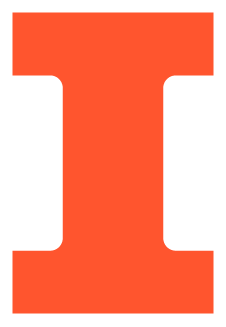 Description:
Purchased a development board for the MCU family we were using
Allowed us to prototype and test software without working hardware
Built multiple development boards for parallel testing
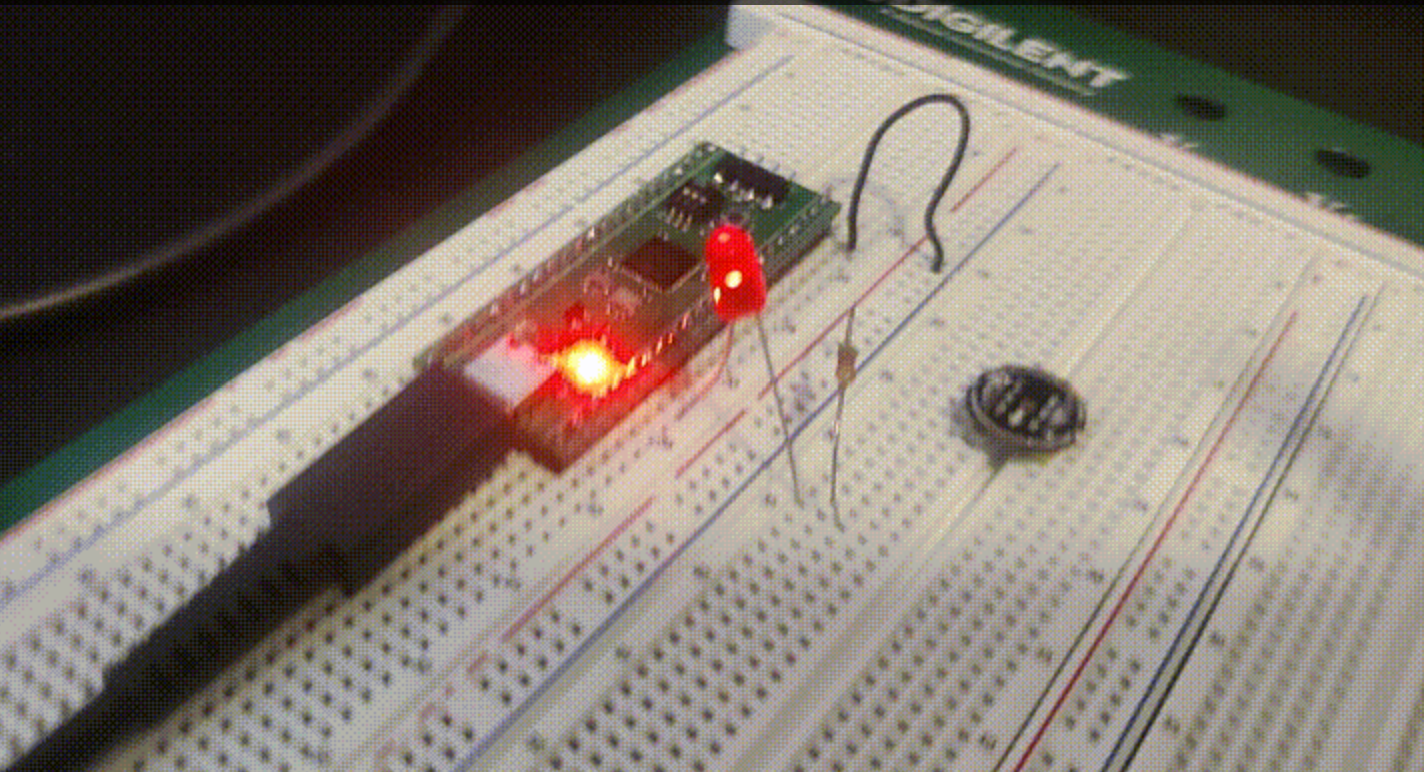 First tests on development board
‹#›
ECE 445
GRAINGER ENGINEERING
Success #3 - Sound Processing Software
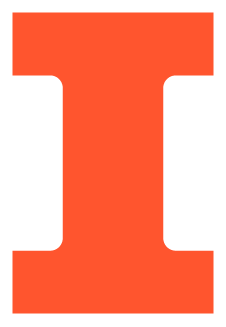 Read microphone data
Description:
Software was successfully able to collect information from I2S microphone
Accurately computed instantaneous SPL and sound exposure over time
Correctly signaled LEDs
Filter out bad data
Identify peak value
Calculate calibrated SPL
Calculate dose contribution
Turn on LED(s)
High level software flow
‹#›
ECE 445
GRAINGER ENGINEERING
Success #4 - Sound Processing Report
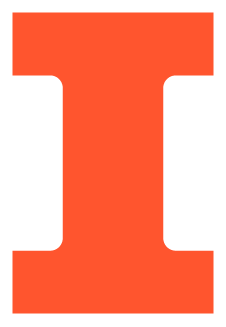 Description:
Software was successfully able successfully create sound exposure report from collected data
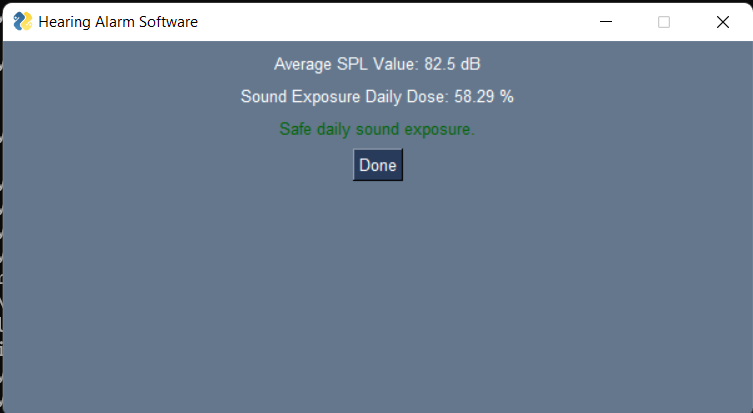 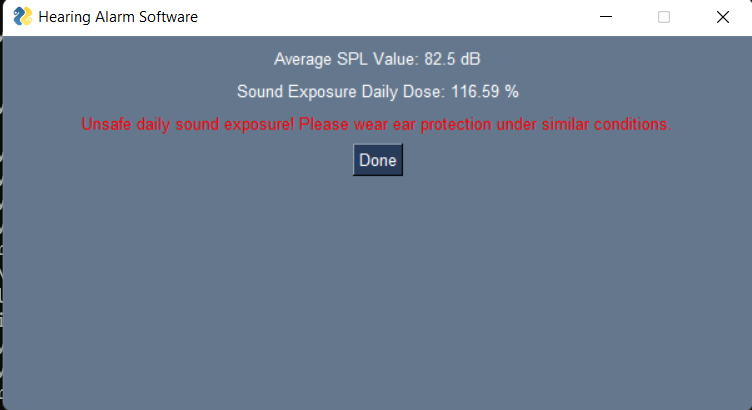 Two example sound exposure reports
‹#›
ECE 445
GRAINGER ENGINEERING
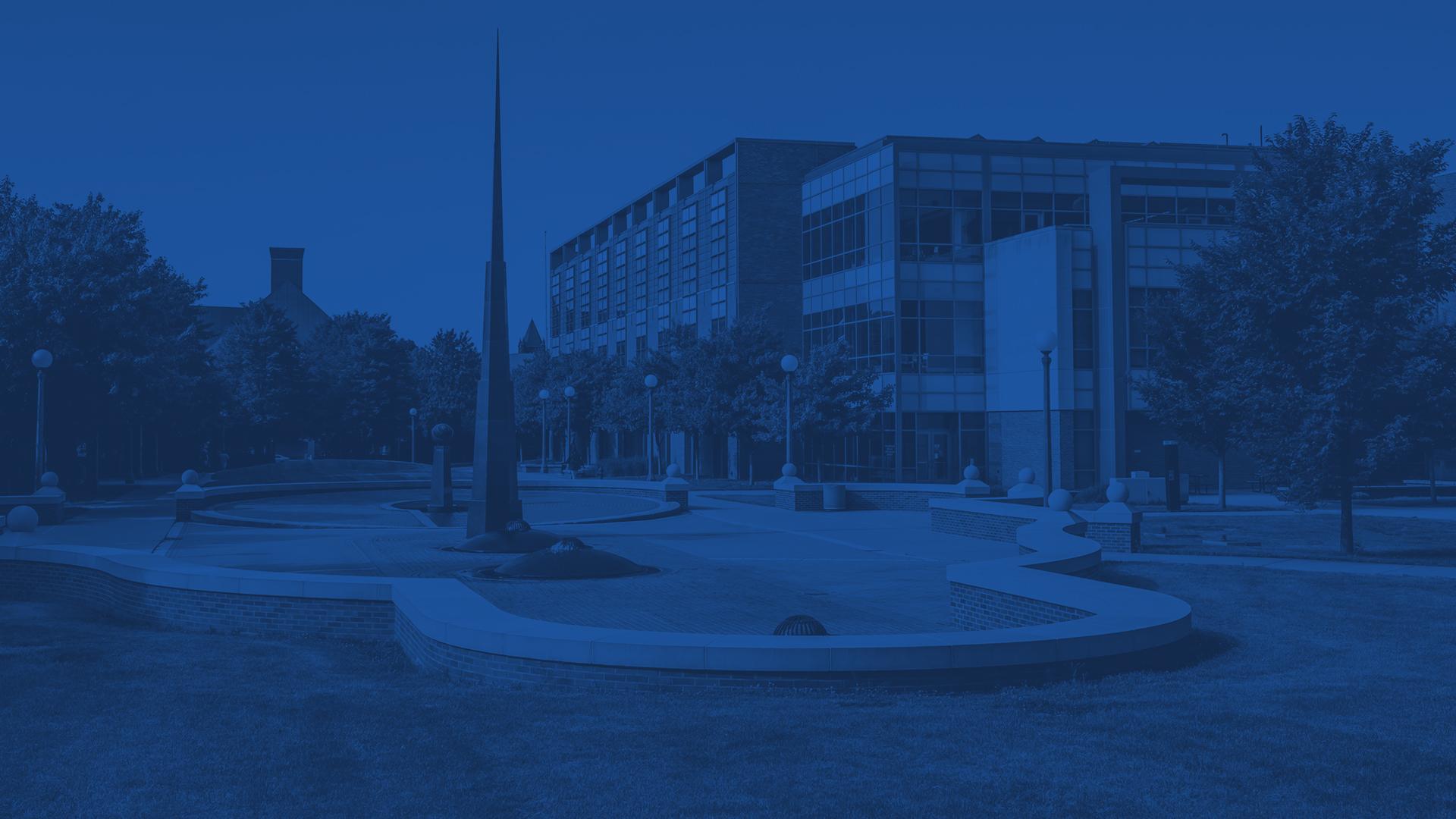 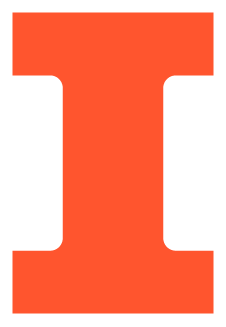 CONCLUSION
‹#›
ECE 445
GRAINGER ENGINEERING
Ethical Concerns
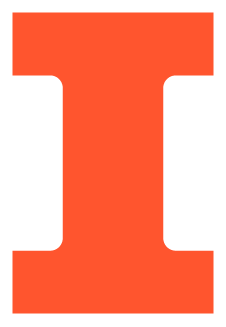 This device only alerts users when they’re being exposed to dangerous amounts of sound; it’s up to the user to use hearing protection themselves
Slight inaccuracies in calibration of prototype could compound over time
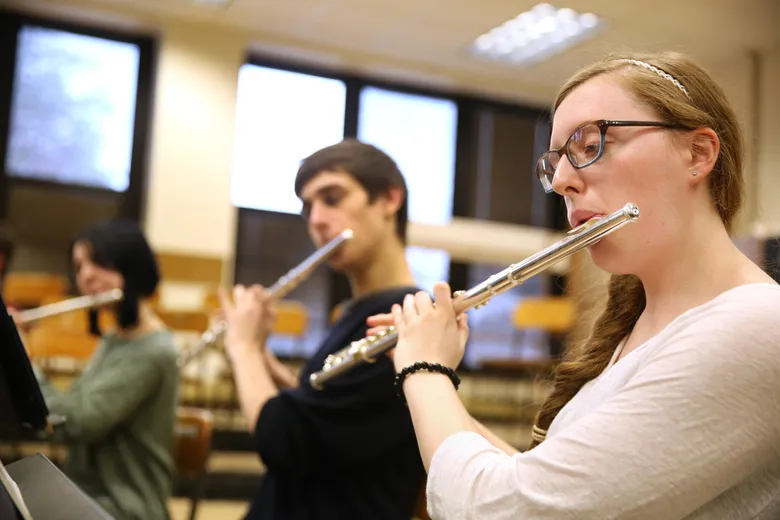 ‹#›
ECE 445
GRAINGER ENGINEERING
What We Learned
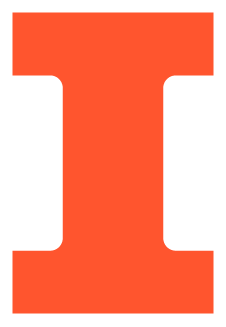 Design a schematic and PCB
Change designs to better fit our objective 
Use a development board to prototype a design
Develop software for a microcontroller
Handle I2S and USB data
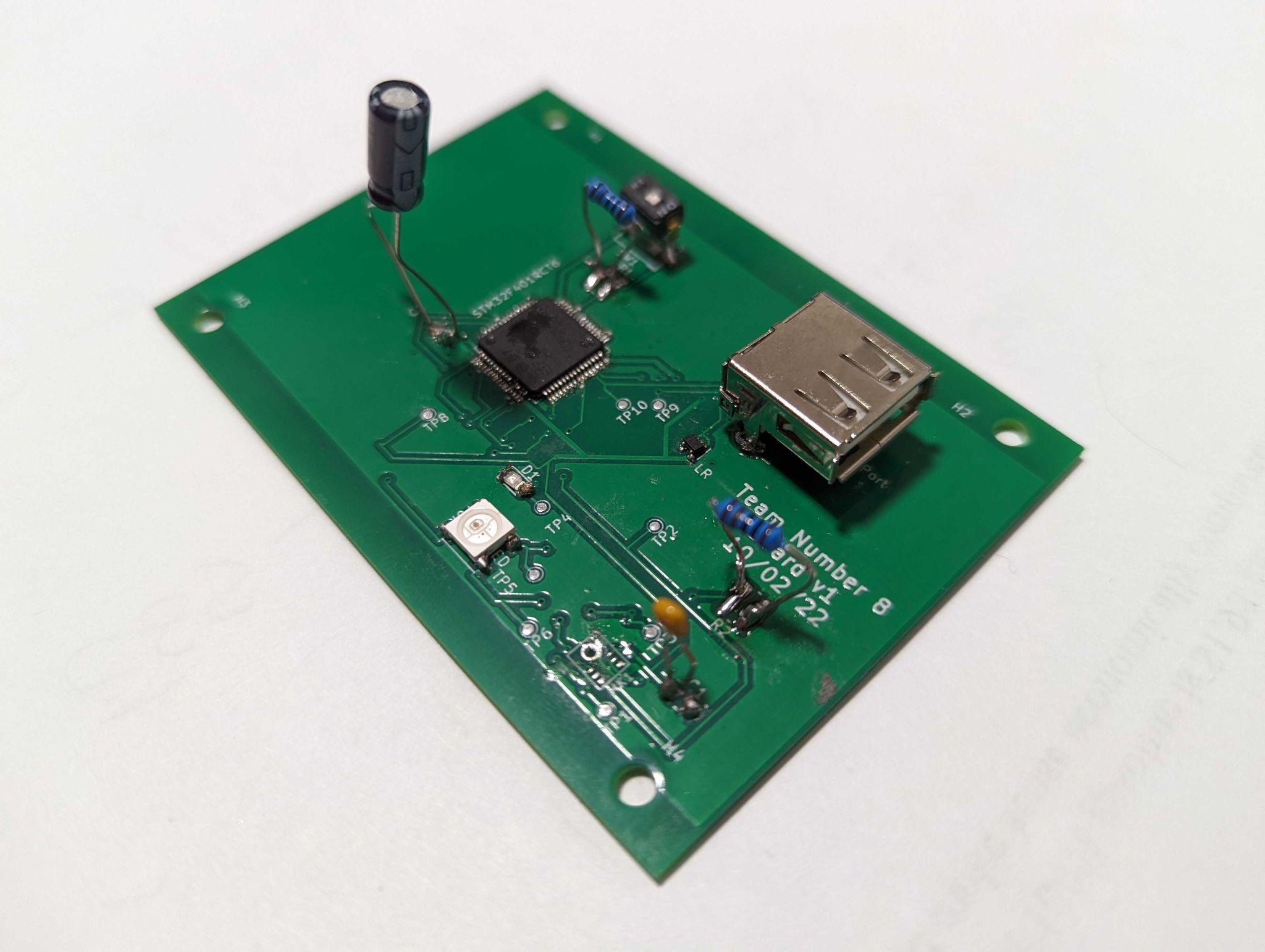 ‹#›
ECE 445
GRAINGER ENGINEERING
What We Would Do Differently
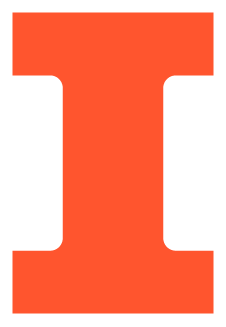 Purchase extra components further in advance
Purchase and use development board even sooner
Use UART instead of USB
Develop stronger hand skills before attempting soldering
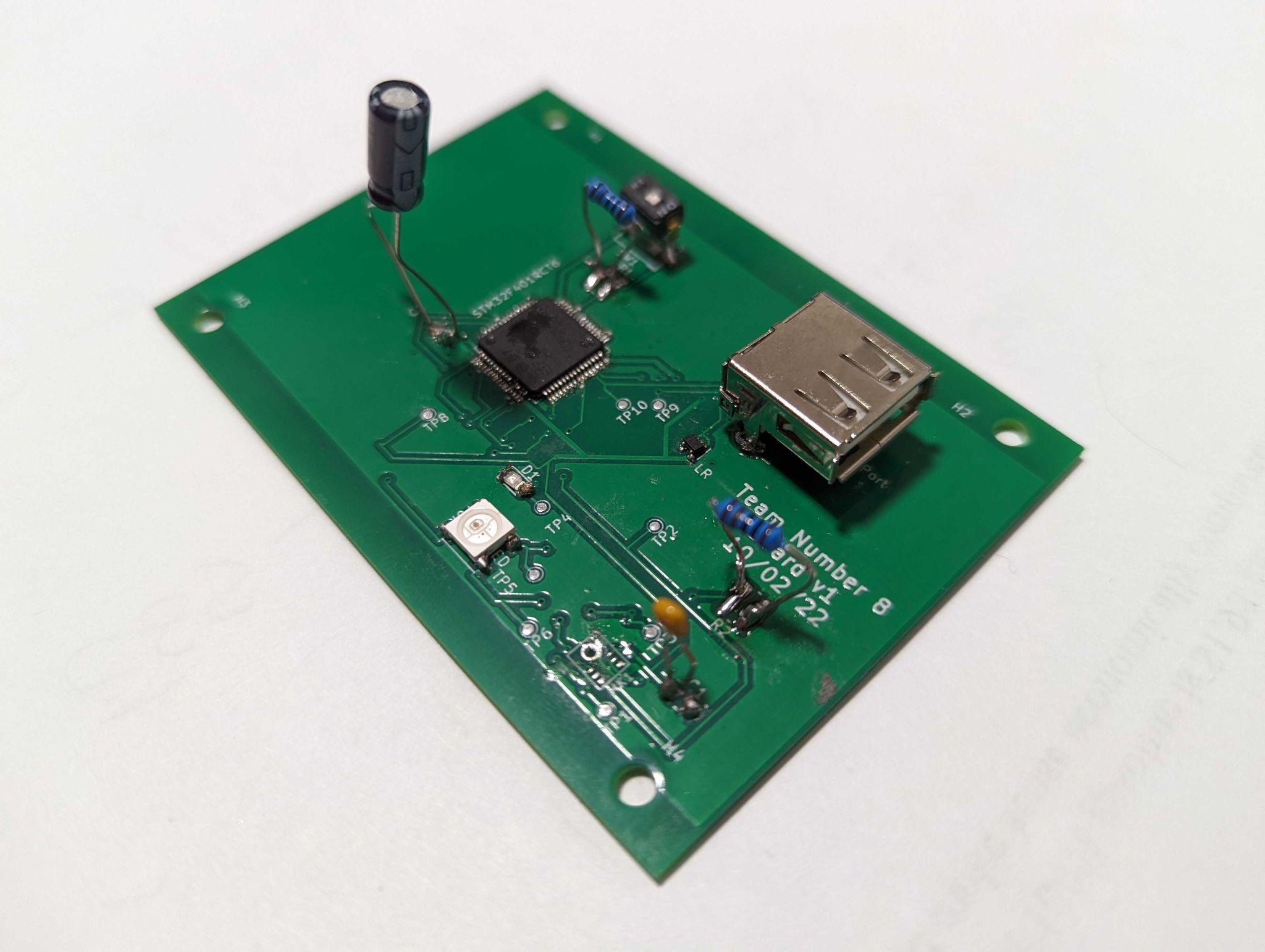 ‹#›
ECE 445
GRAINGER ENGINEERING
Recommended Extensions
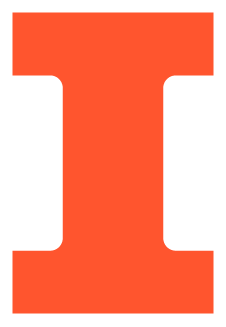 Add rechargeable battery support
Added portability could make it useful to more contexts (ie. on the marching band field)
Add bluetooth functionality
For greater portability and ease-of-access to results
Miniaturizing design
For greater portability
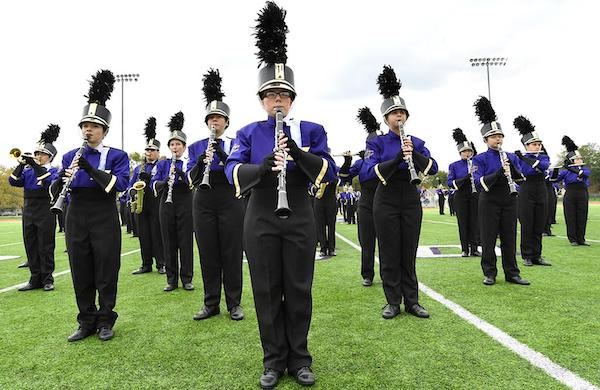 ‹#›
ECE 445
GRAINGER ENGINEERING
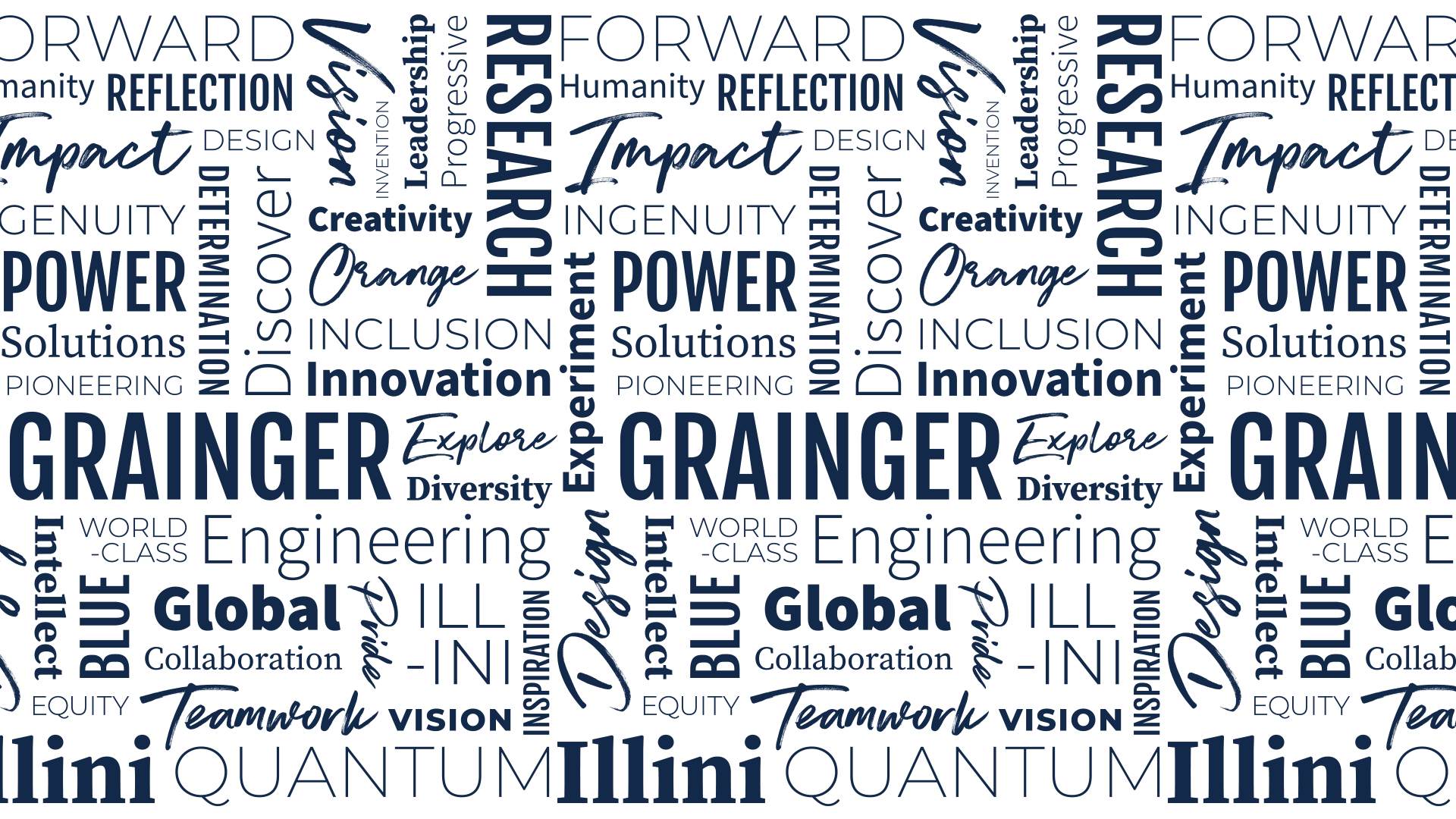 Thank You!
Questions?
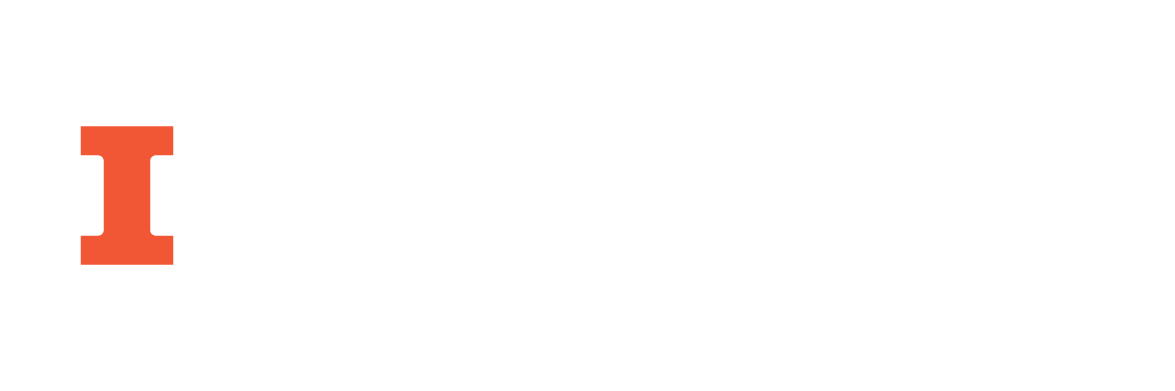 ‹#›
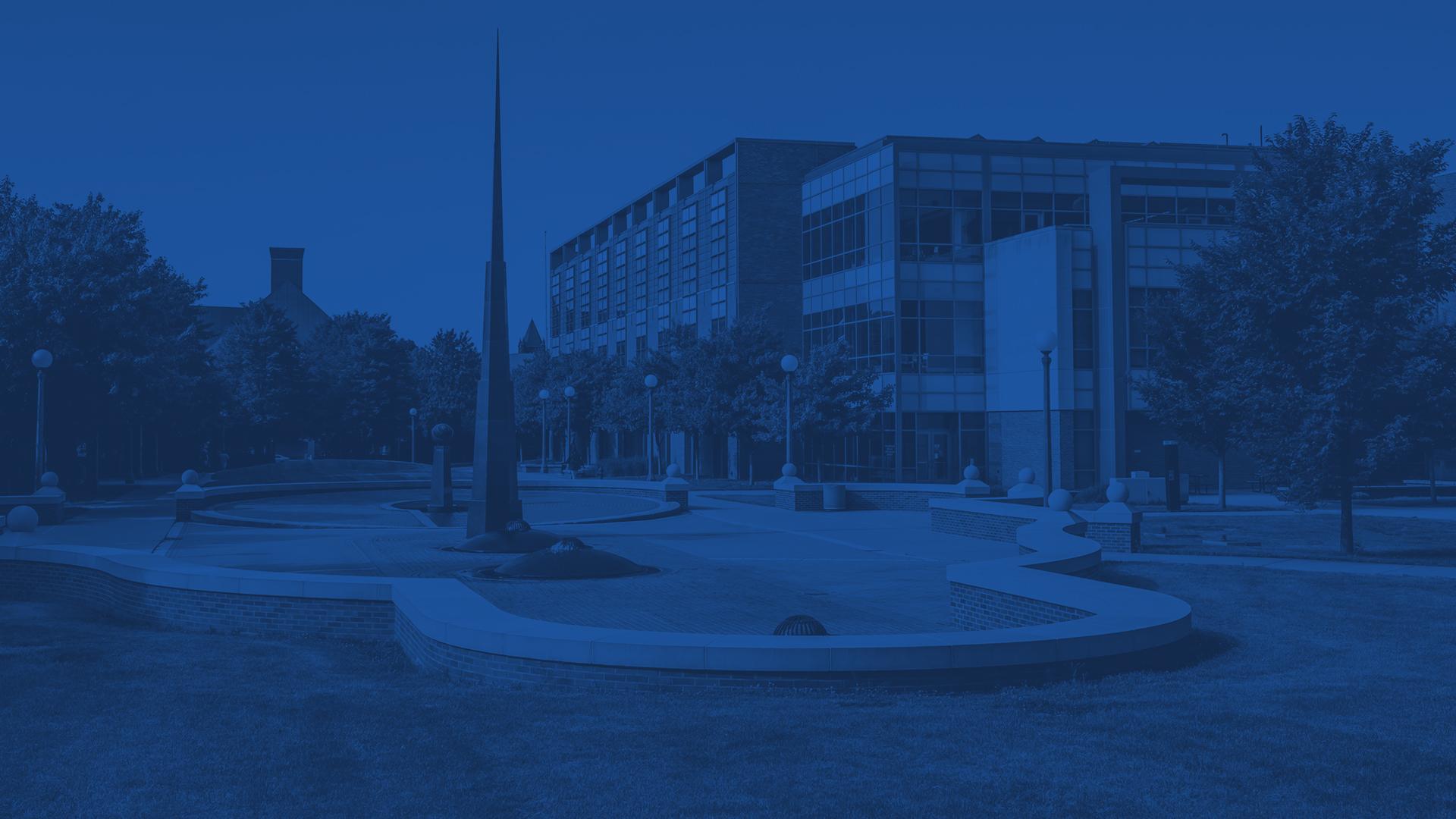 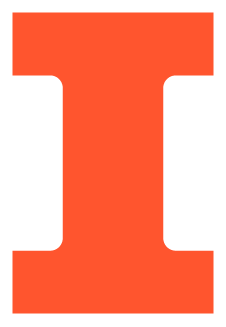 APPENDIX
‹#›
ECE 445
GRAINGER ENGINEERING
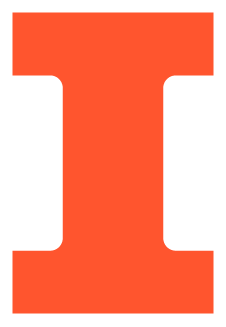 ‹#›
Final circuit schematic
Arrows highlight changes from initial design
ECE 445
GRAINGER ENGINEERING
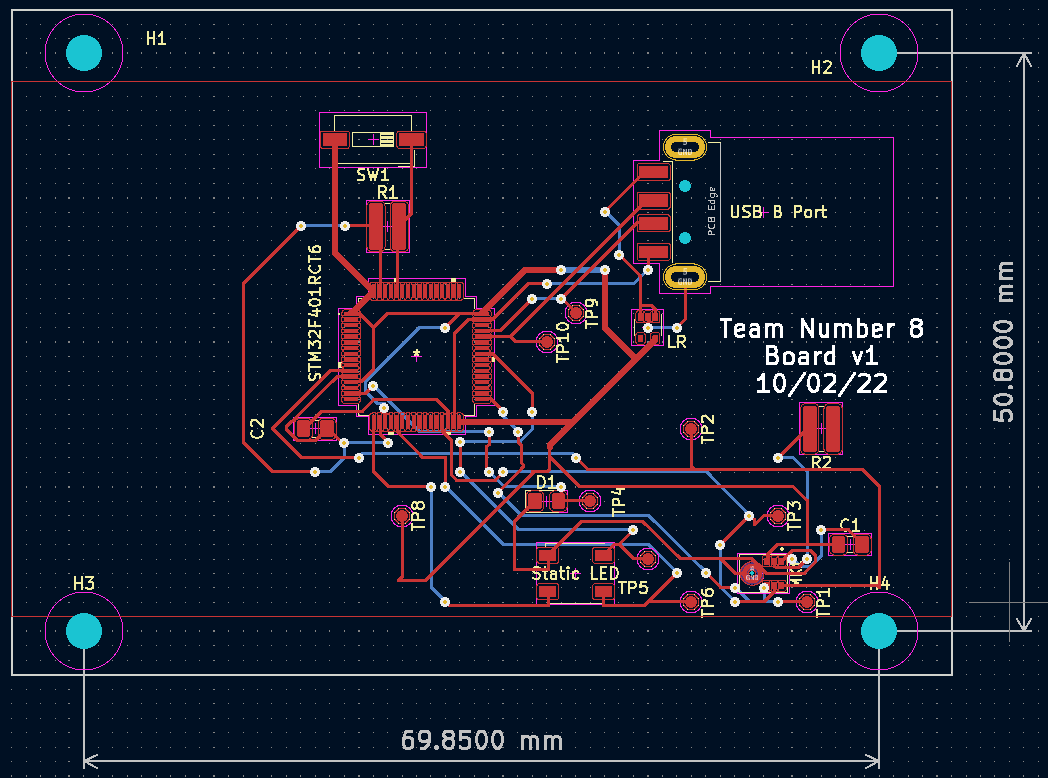 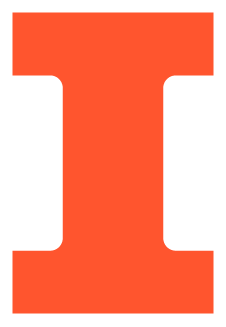 ‹#›
Final PCB design
Arrows highlight development issues
ECE 445
GRAINGER ENGINEERING